2010 Pavement TPR Review
Notes from 2010 Construction Season
Warm Mix Asphalt
Field Quality Control Supervisor
Tack
2011 conaway conference
Warm Mix Asphalt – What is it?
Asphalt concrete
Uses an “additive”* to decrease binder viscosity
Produced at lower production temps
Compacts at lower mix temps

*ODOT uses water injection method only (~2% by binder weight/1.5% vaporizes
2011 conaway conference
Warm Mix Asphalt – Why use it?
Less stack emissions
Air pollution concerns with greenhouse gasses (CO, CO2, NOx, SO2)

Less binder aging
Prematurely aging asphalt using high production temps

Easier Compaction at Lower Mix Temps
Decreased viscosity of binder means ease of compaction
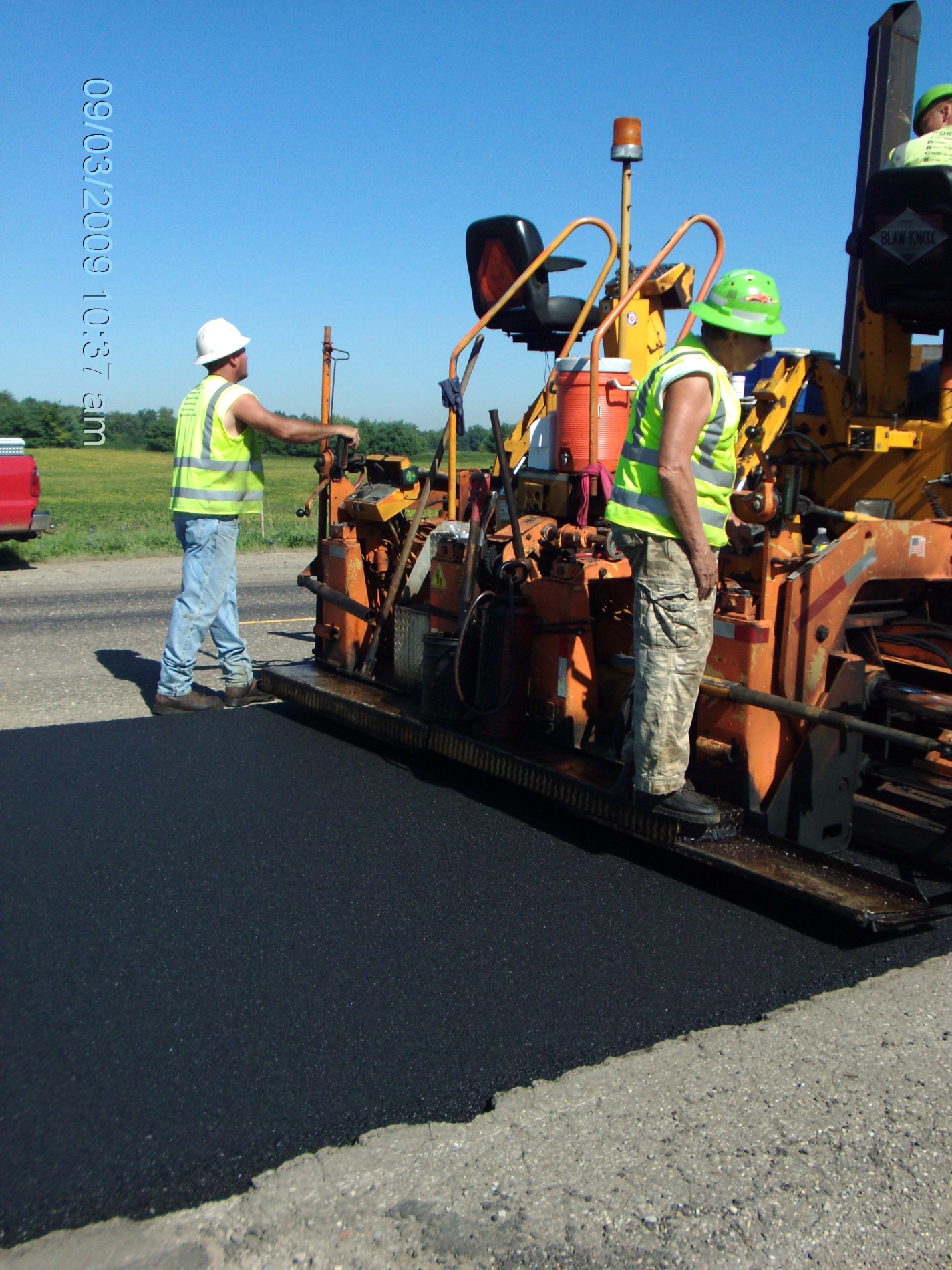 2011 Conaway Conference
Warm Mix Asphalt  - How are we doing?
Long term durability unknown
Current spec in use since 1/16/09
Many contractors using
~35% of asphalt was WMA in 2010
Some field issues
Overcompaction
Bleeding/flushing of binder
2011 Conaway Conference
Bleeding/Flushing of Binder
2011 Conaway Conference
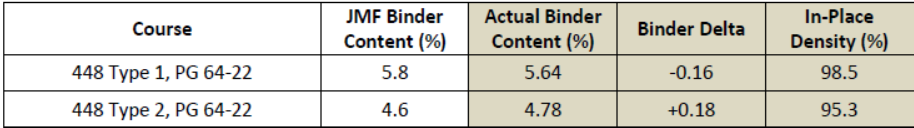 Bleeding/Flushing of Binder
2011 Conaway Conference
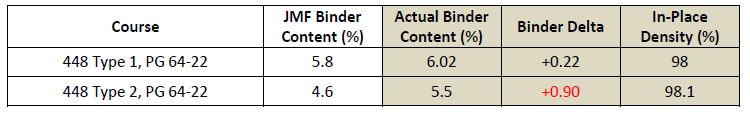 Bleeding/Flushing of Binder
2011 Conaway Conference
Field Quality Control Supervisor
Part of contractor QC for asphalt 
Contract requirement
Contractor expected to make changes to fix the problem
2011 Conaway Conference
THIS?
OR THIS?
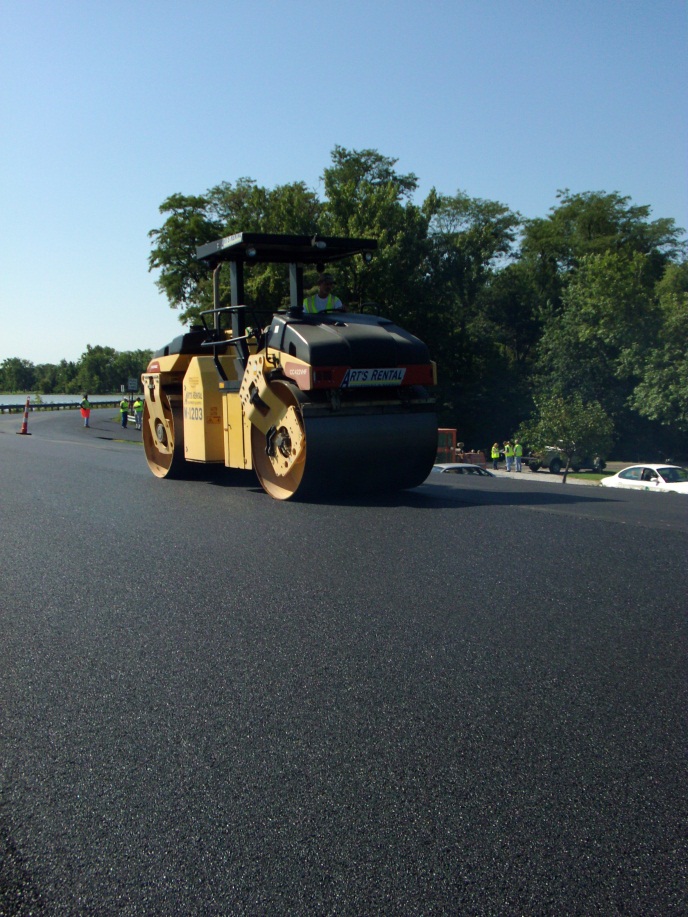 Field Quality Control Supervisor
2011 Conaway Conference
THIS?
OR THIS?
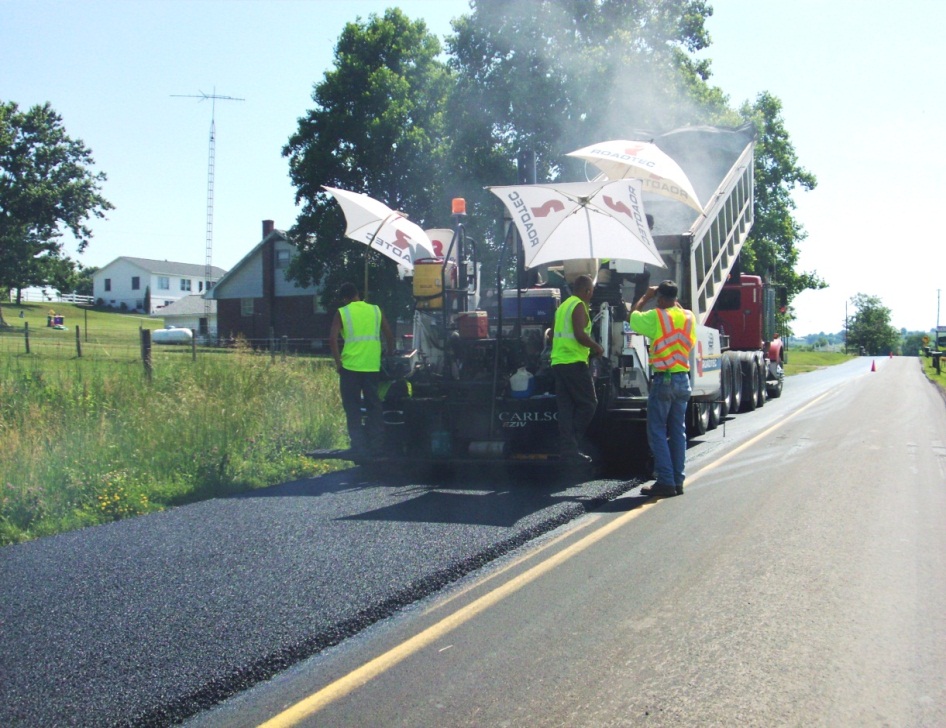 Field Quality Control Supervisor
2011 Conaway Conference
OR THIS?
THIS?
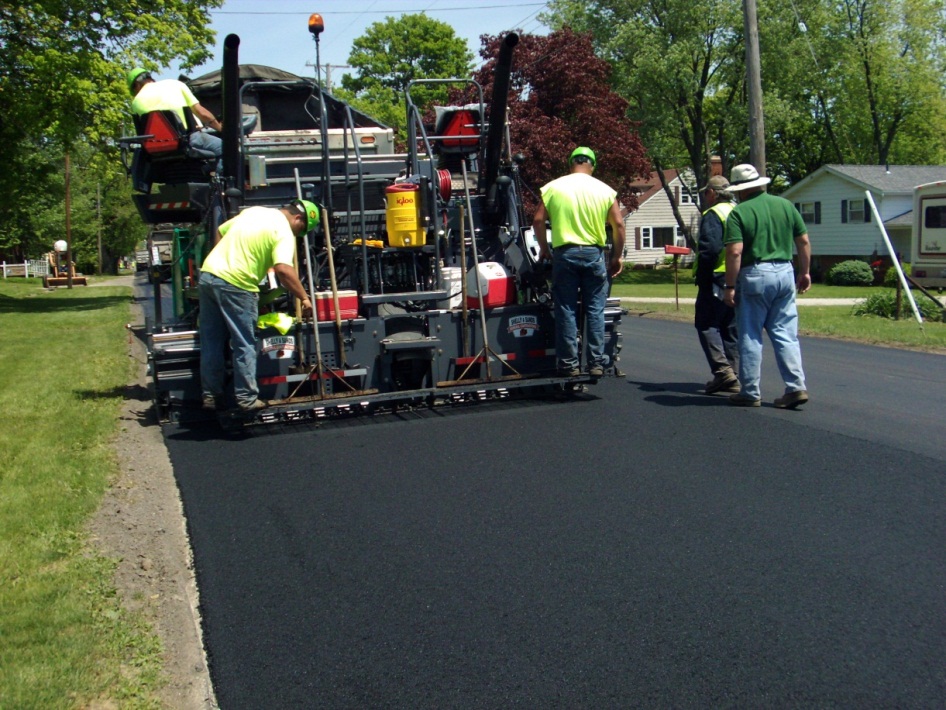 Field Quality Control Supervisor
2011 Conaway Conference
THIS?
OR THIS?
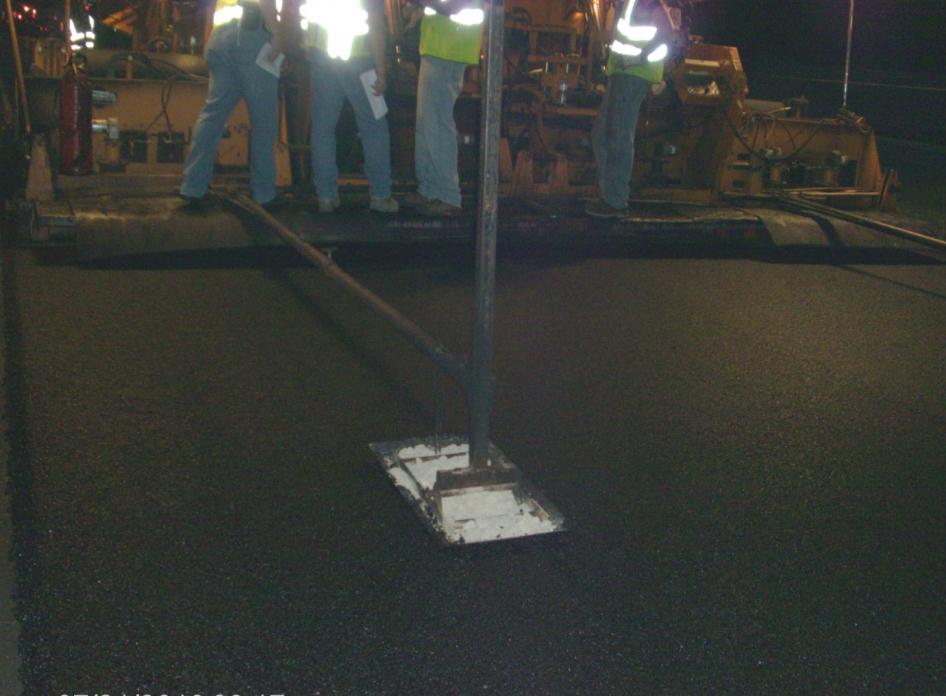 Field Quality Control Supervisor
2011 Conaway Conference
Tack Redux
Seeing improvement
But lest we forget….
2011 Conaway Conference
Tack Redux
2011 Conaway Conference
Thanks – see you in the field
2011 Conaway Conference